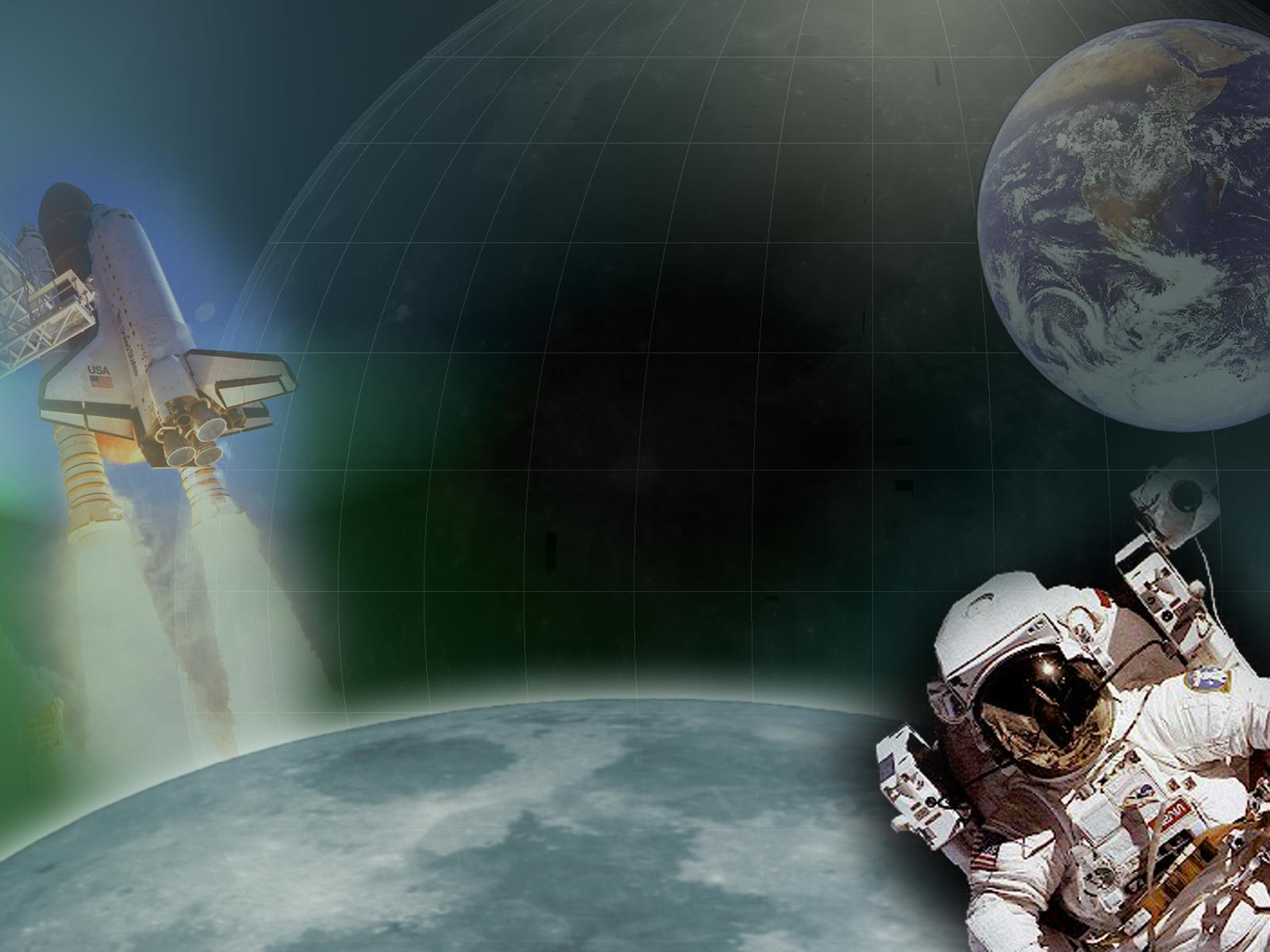 Мини-музей «Космос»МДОУ «Детский сад № 63»г. Энгельс СОПодготовила – воспитатель Метелькова                      Ольга Александровна
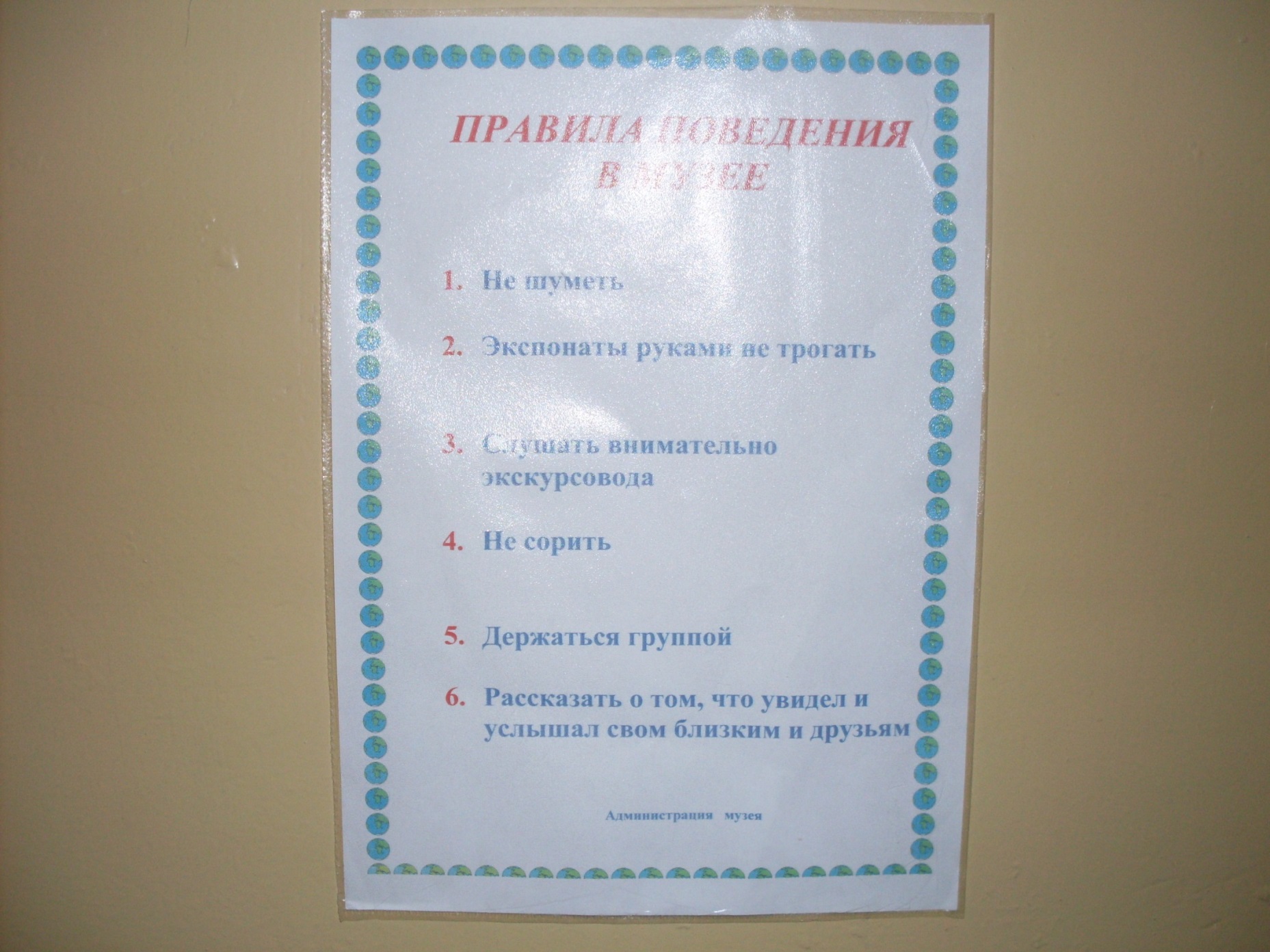 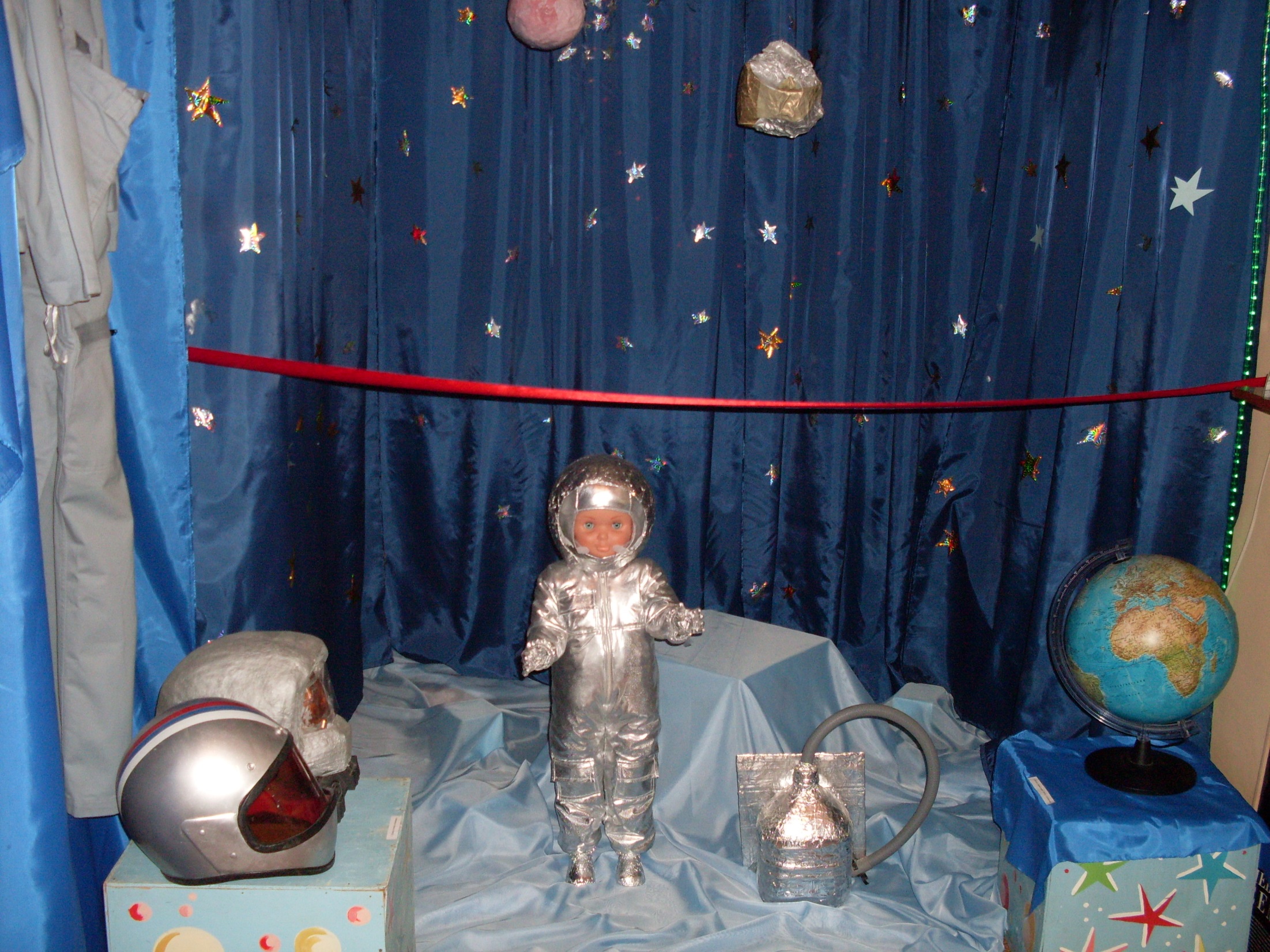 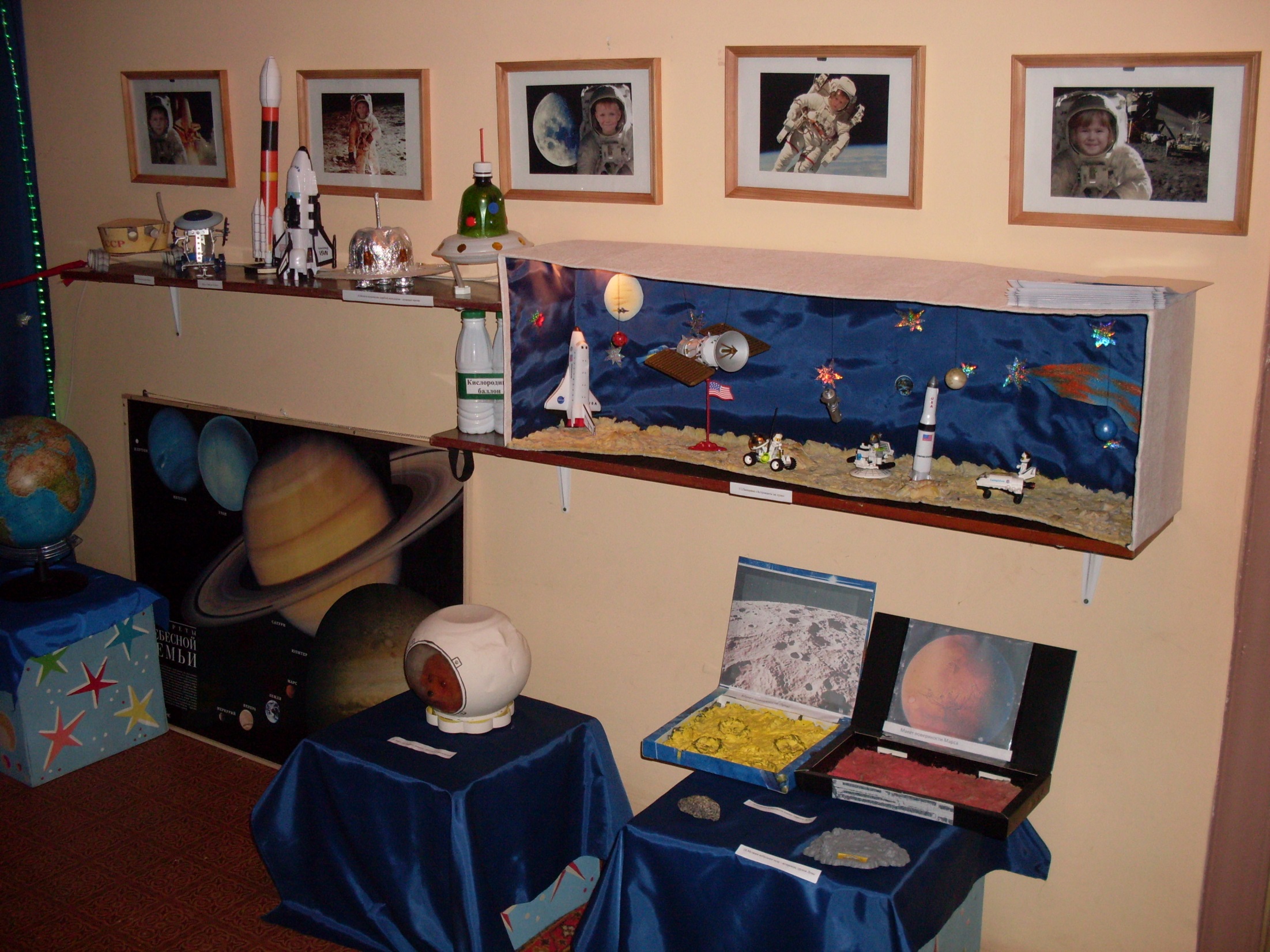 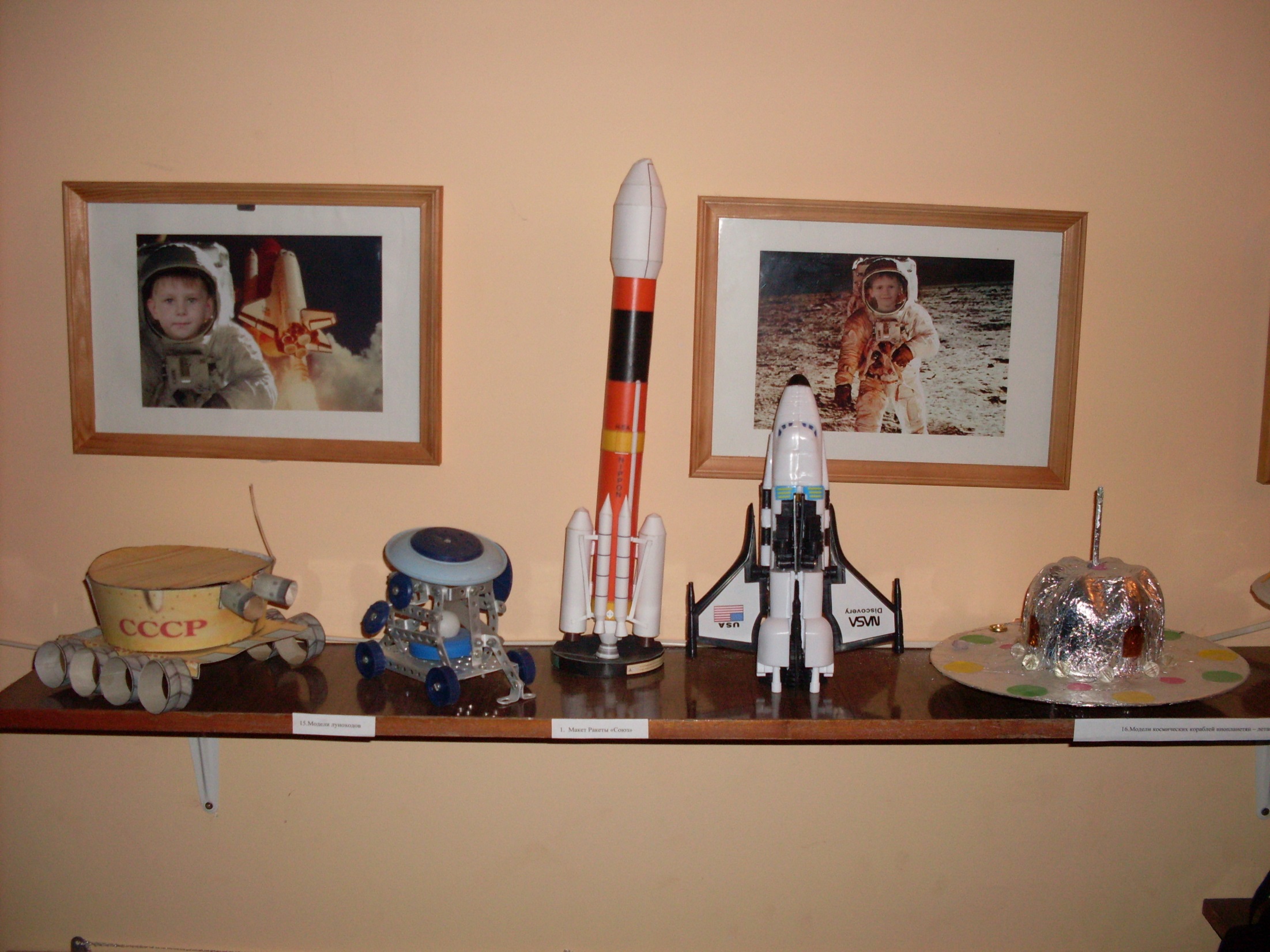 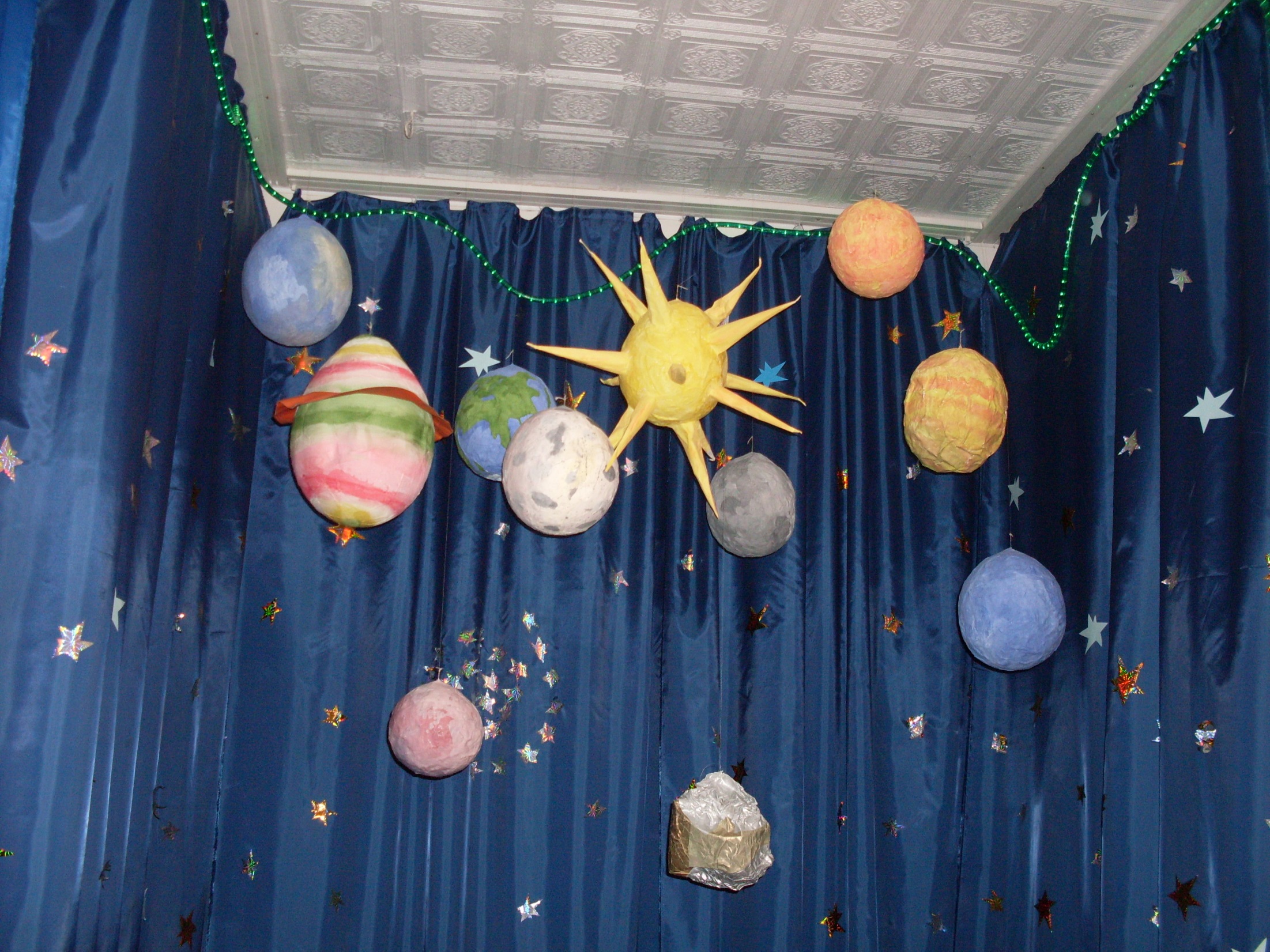 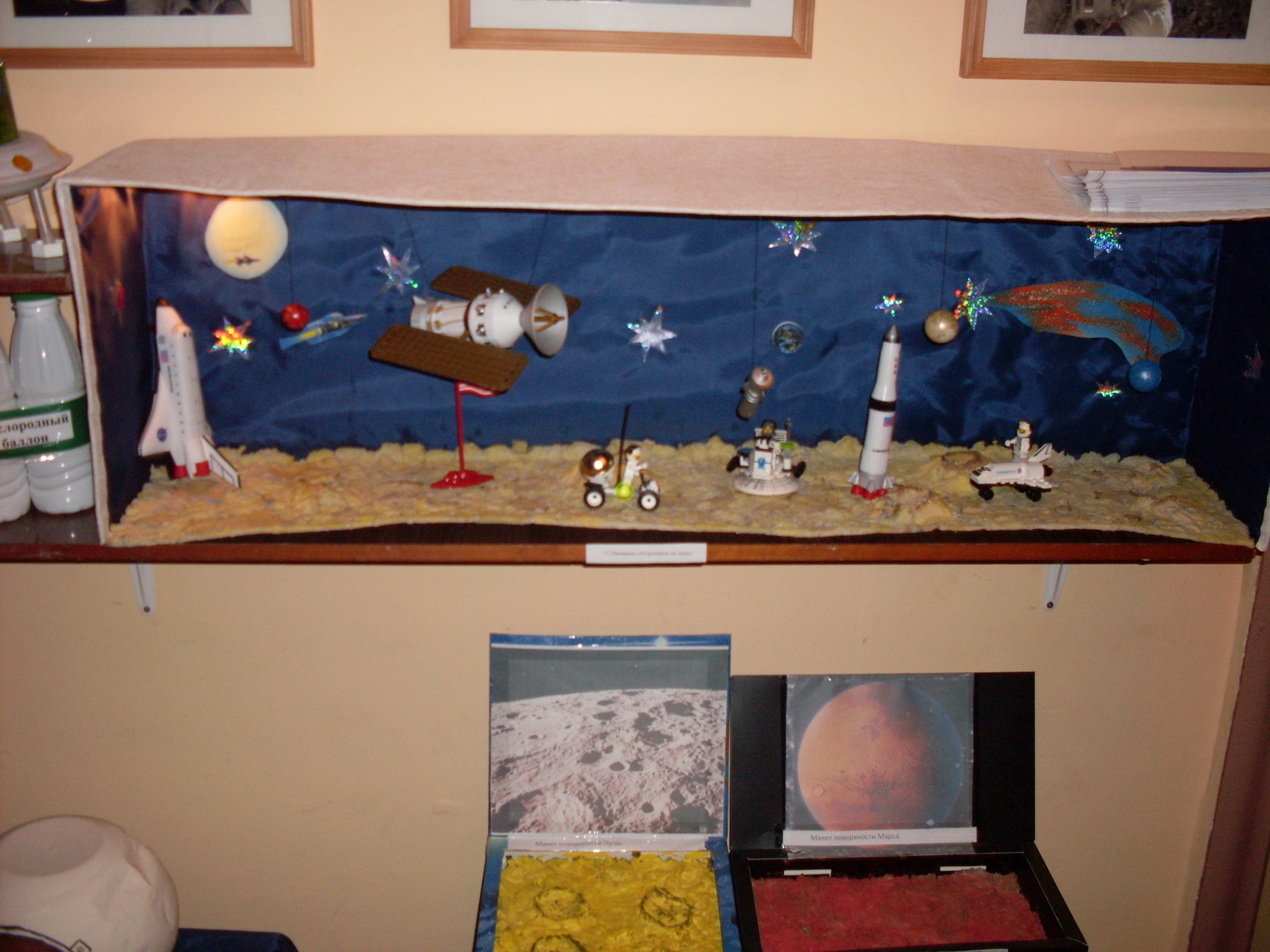 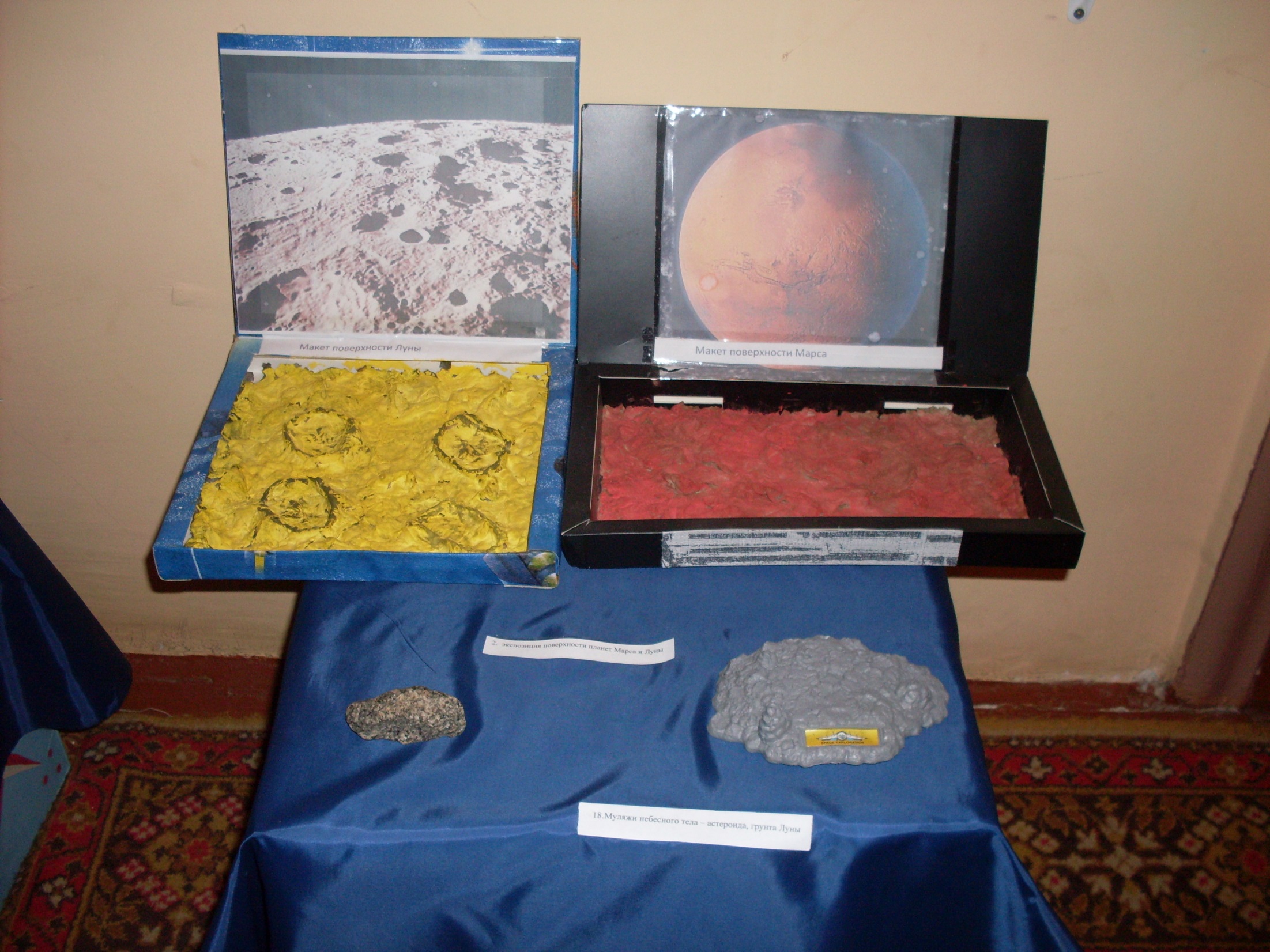 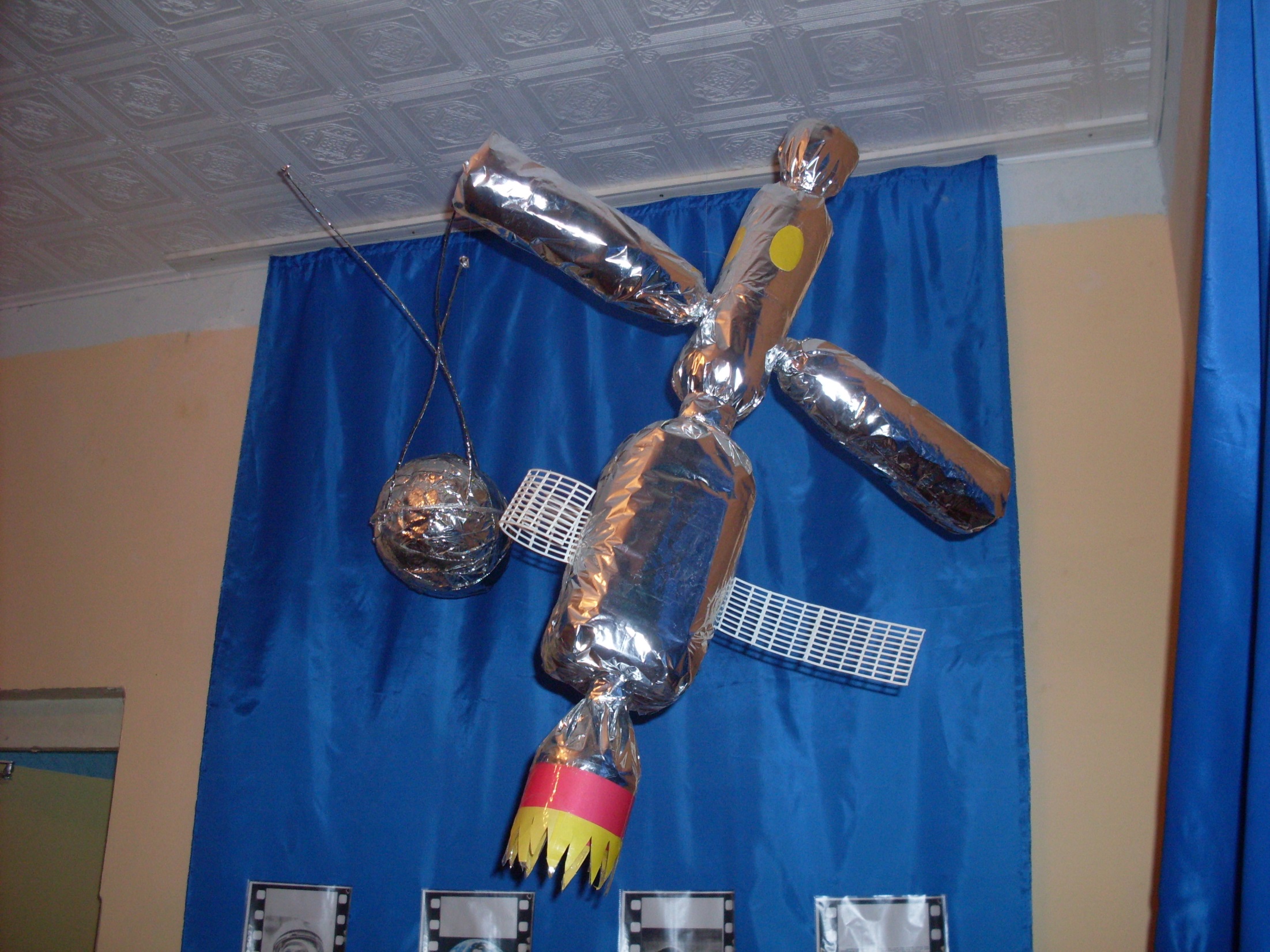 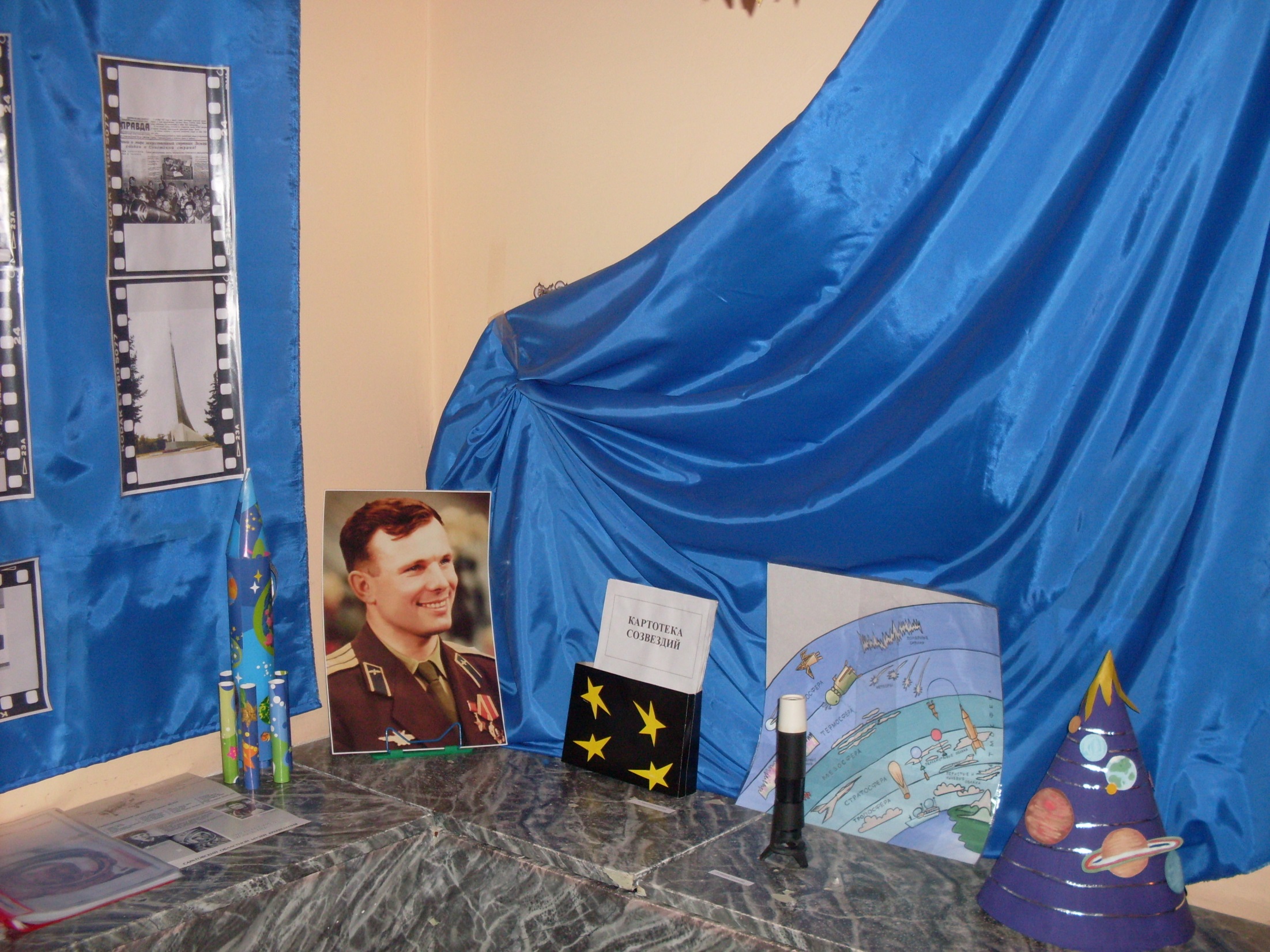 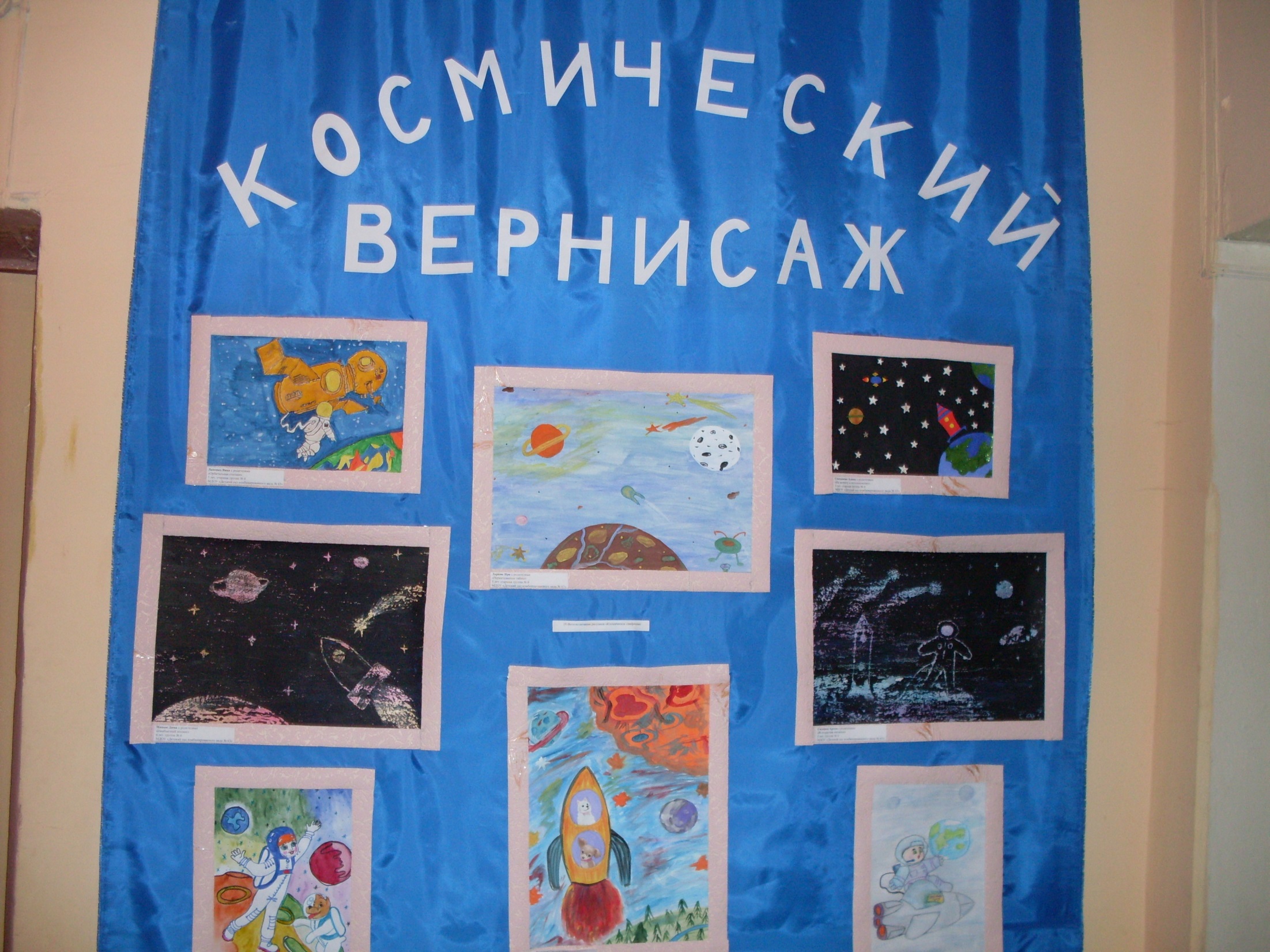 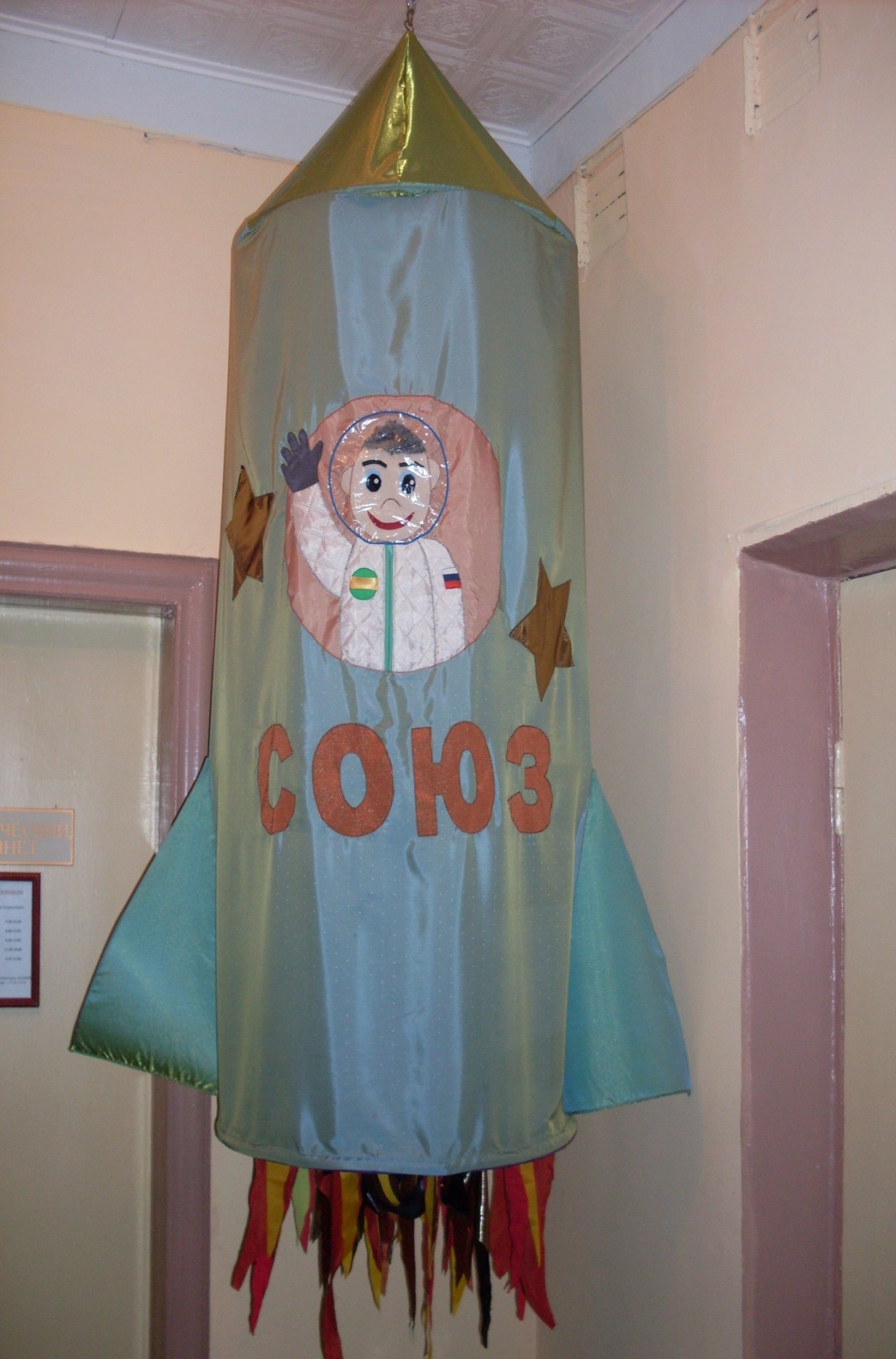 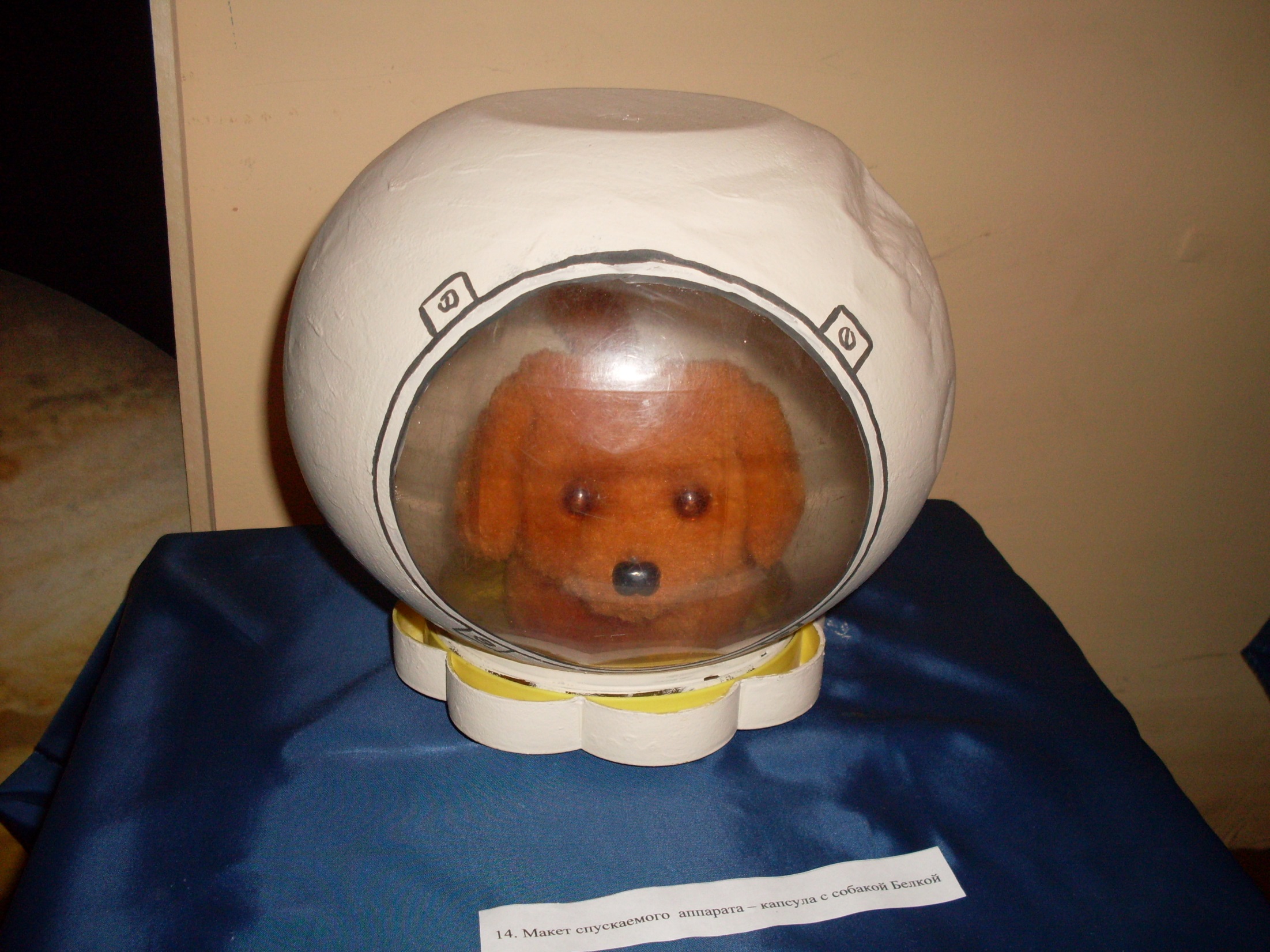 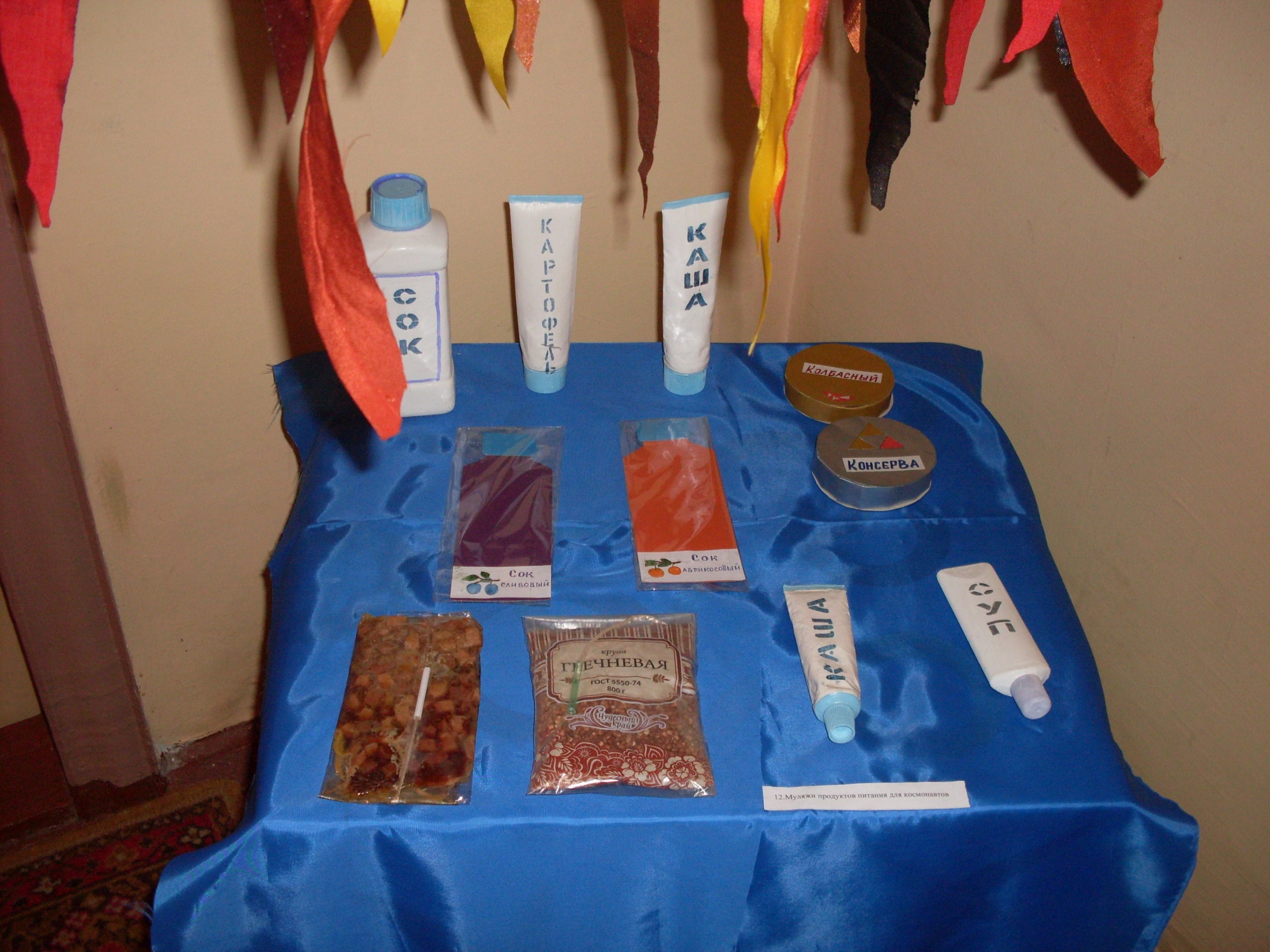 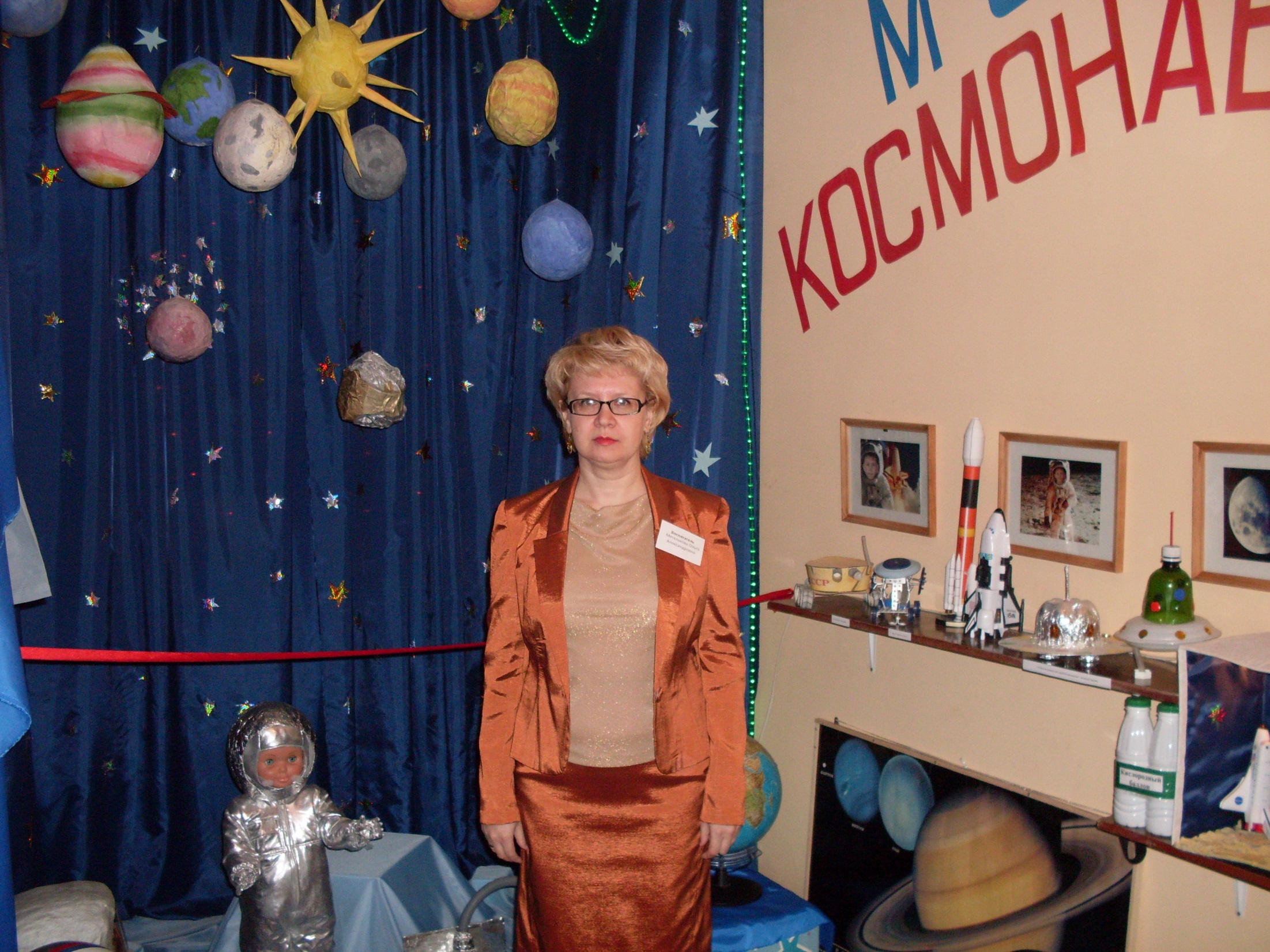